ICT w edukacji
Aplikacje do codziennej pracy nauczyciela
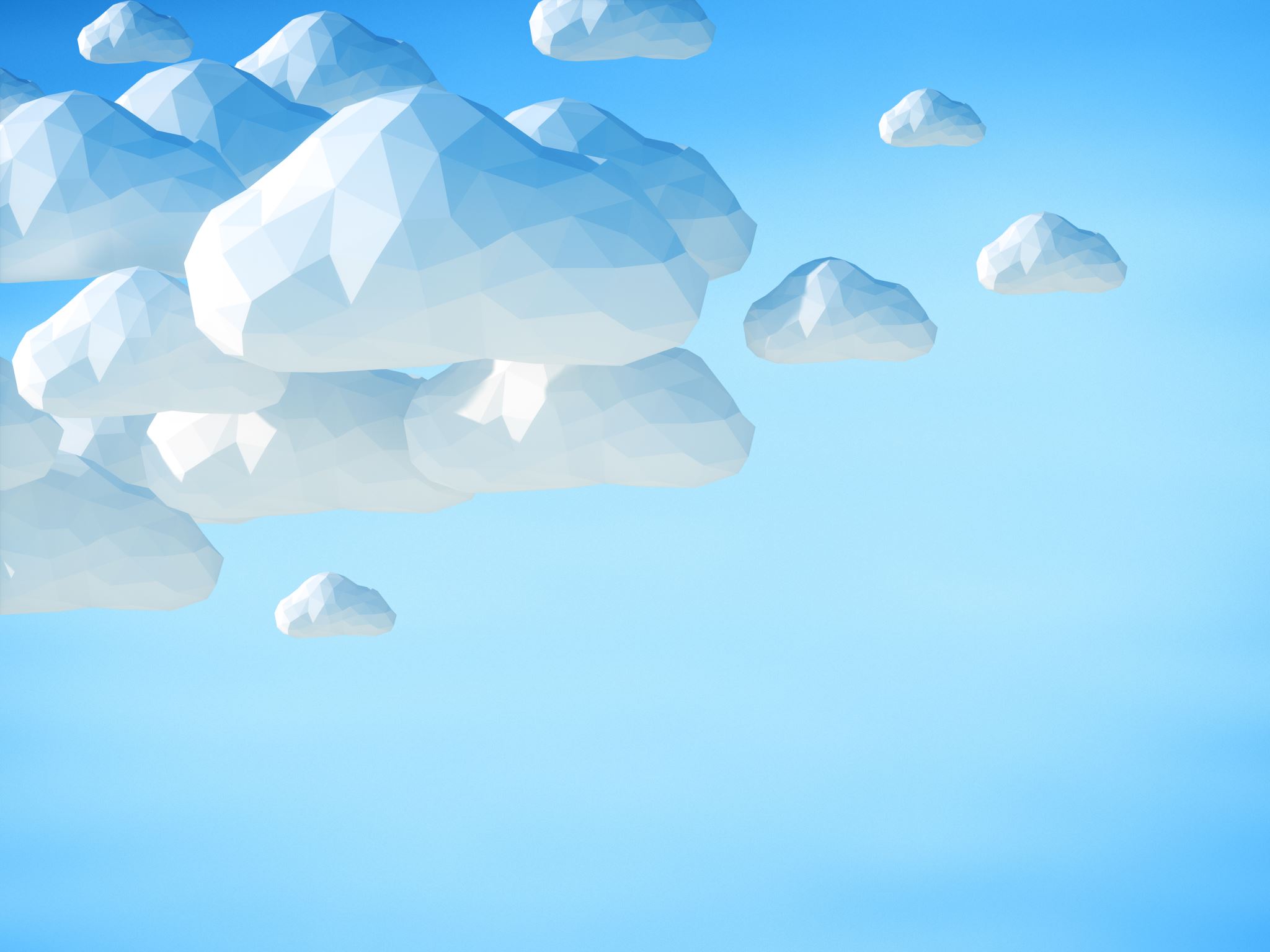 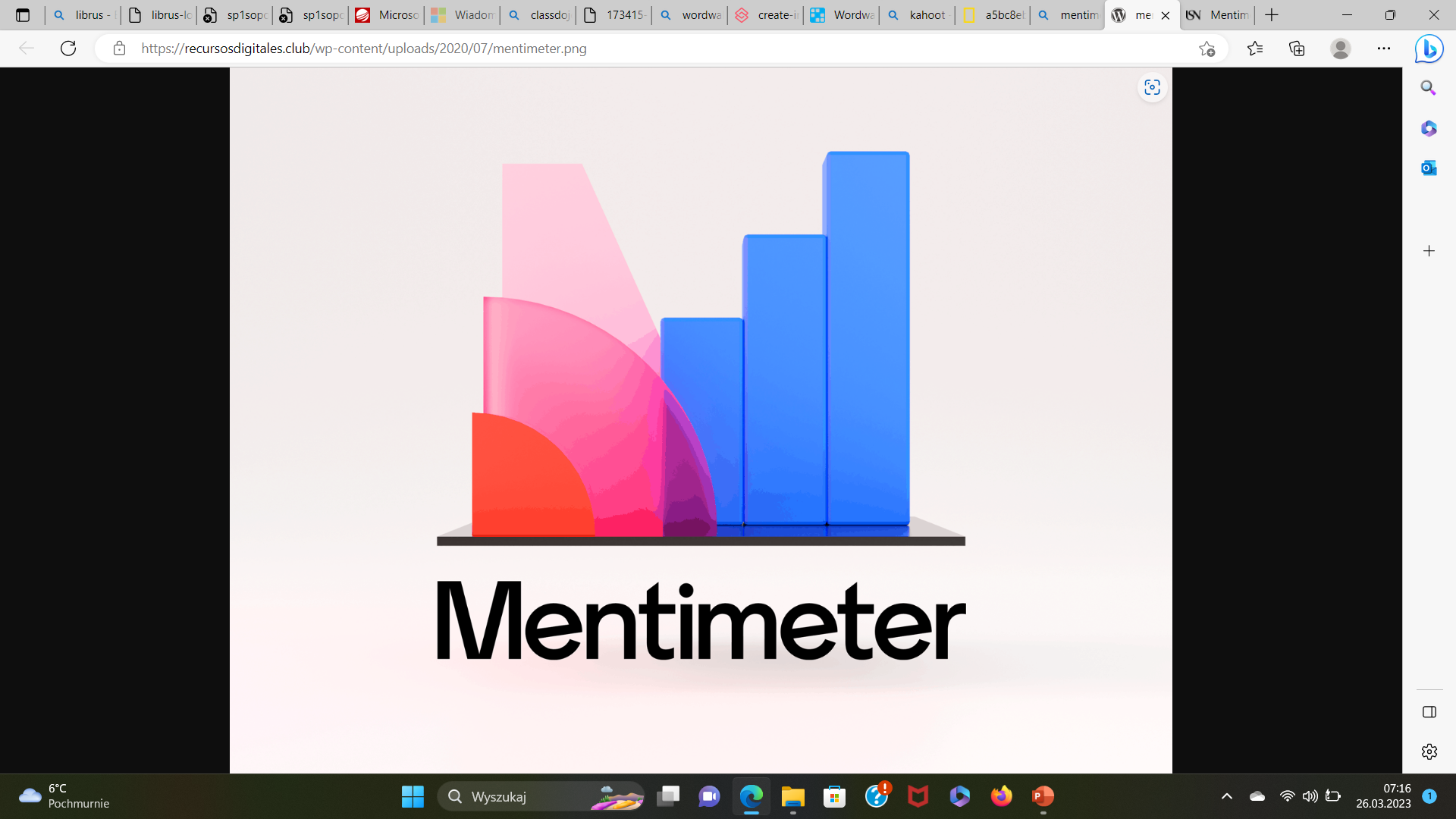 Mentimeter – głosowanie, zbieranie opinii
Mentimeter oferuje kilka rodzajów prezentacji pozwalających na szybkie

 badanie opinii (np. uczniów, uczestników spotkania, szkolenia itp.) 

Jednym z najbardziej efektownych jest tworzenie chmury słów.

www.mentimeter.com
Chmura słów
Ranking
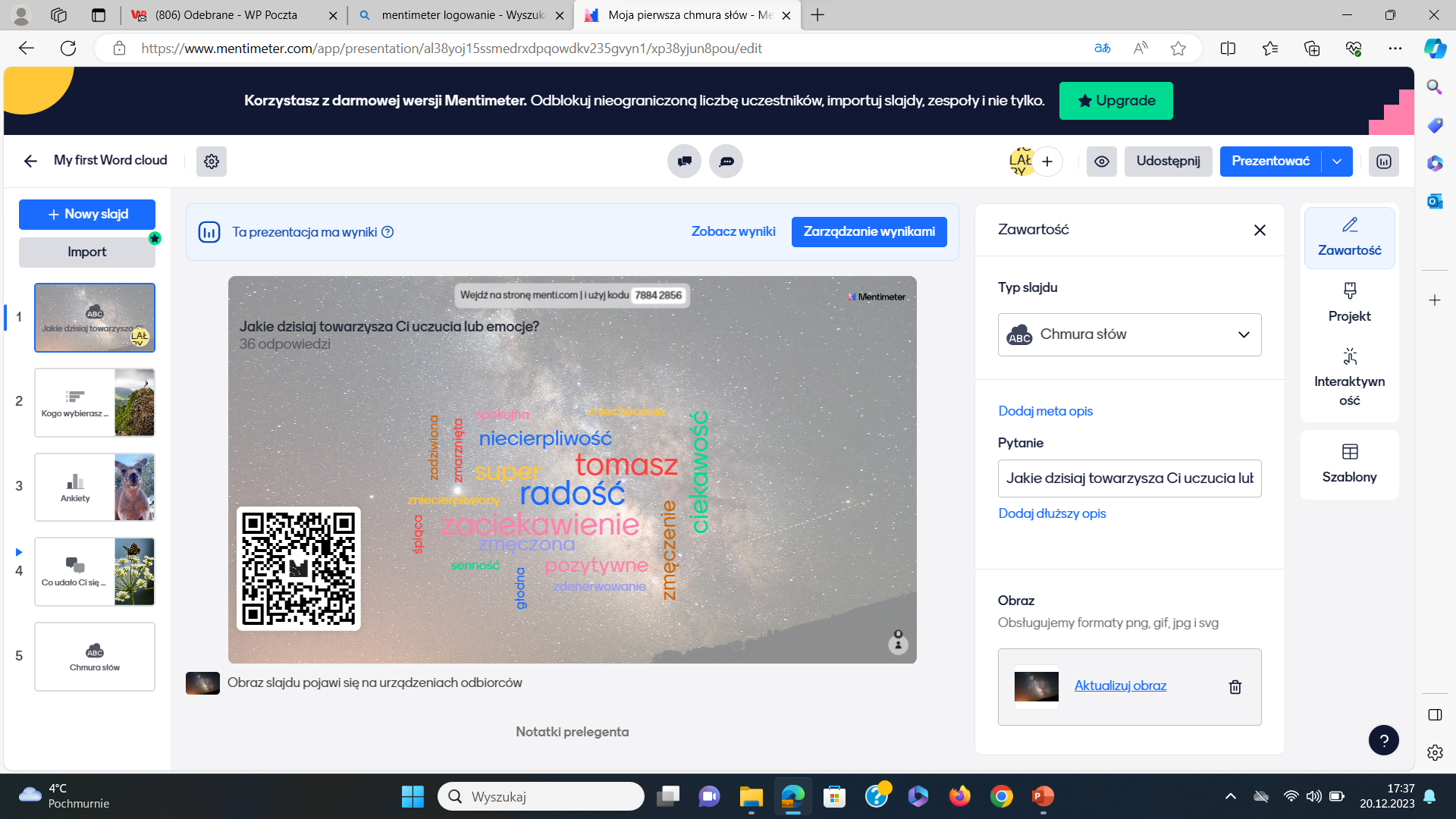 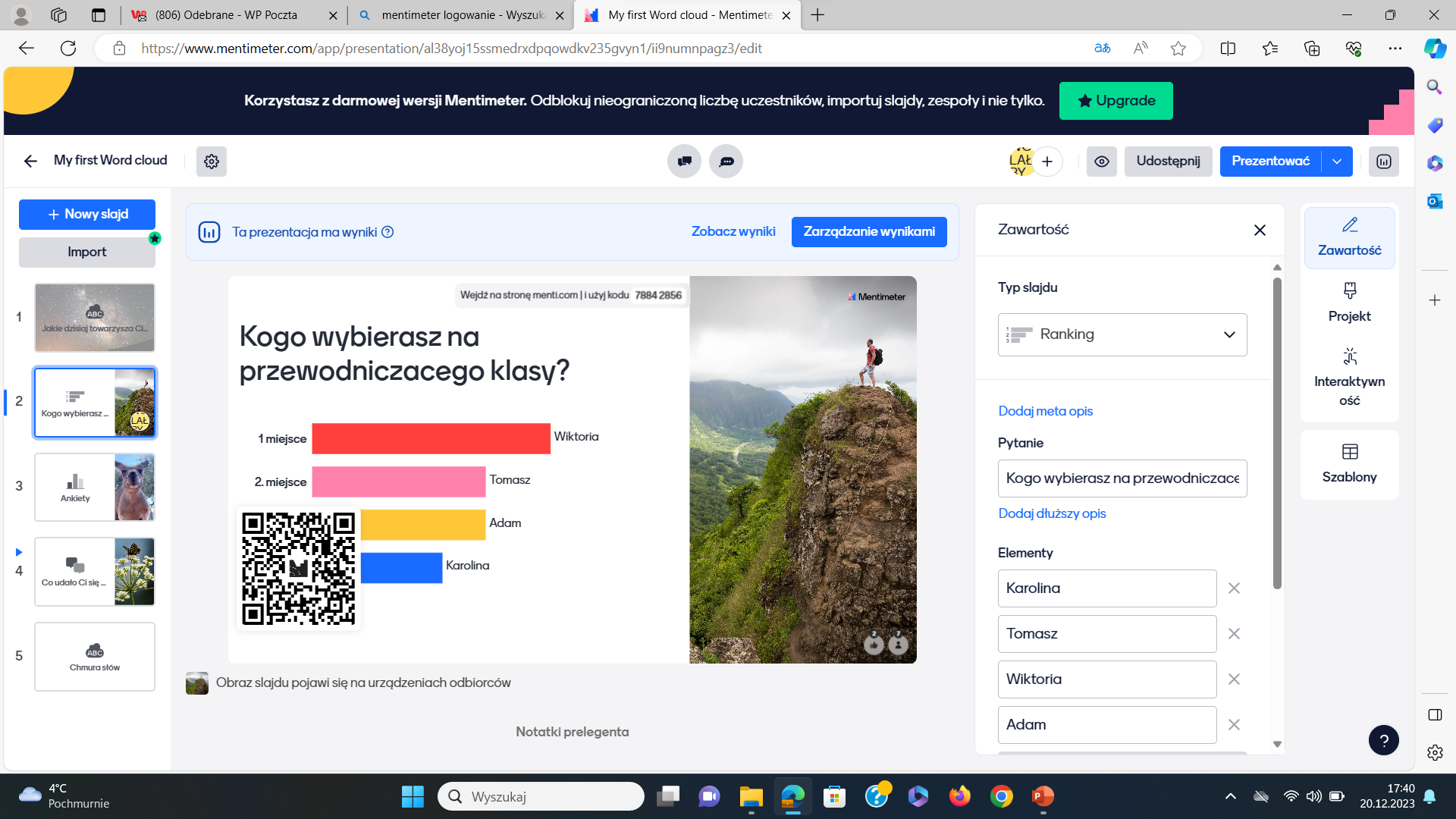 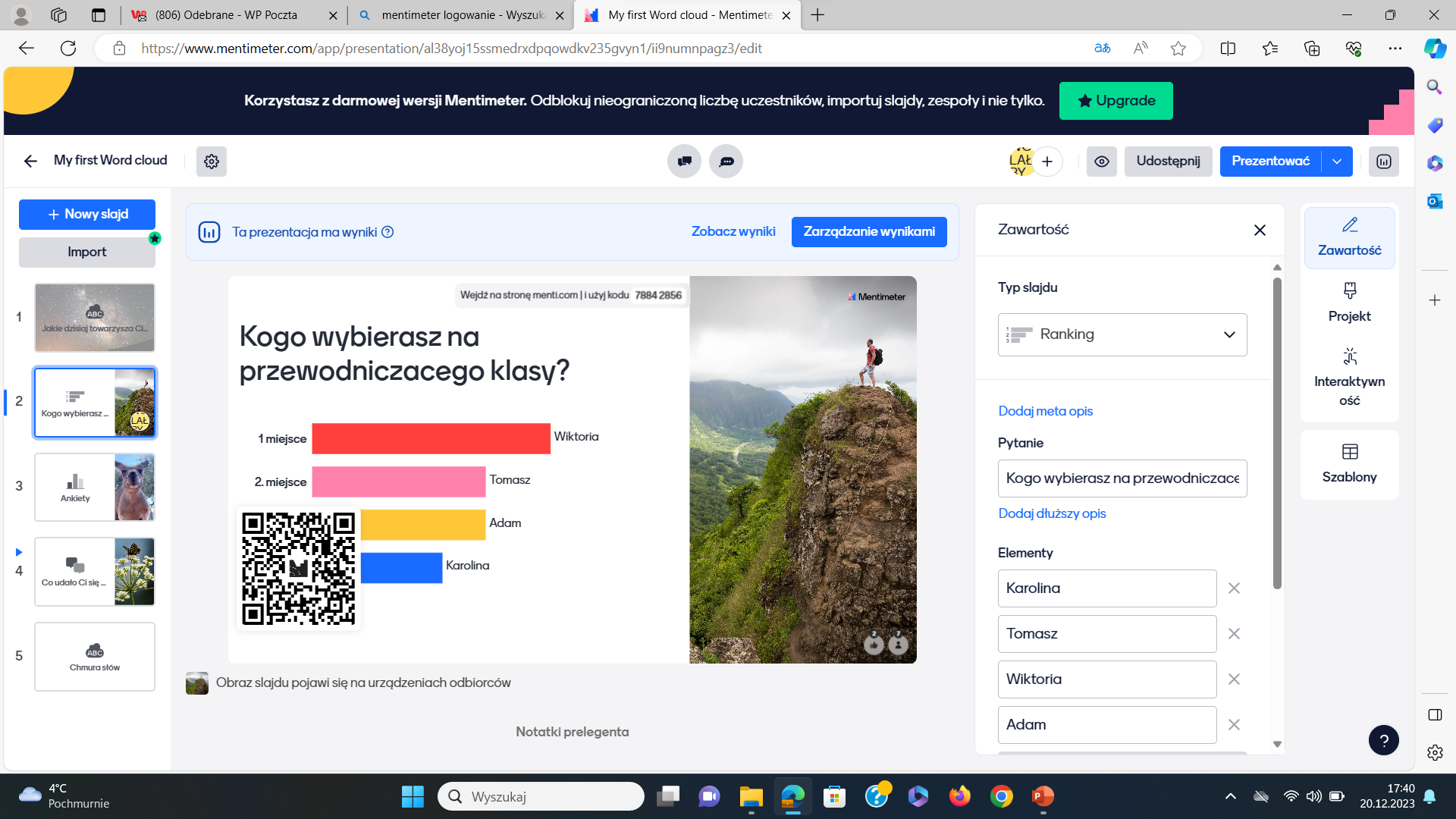 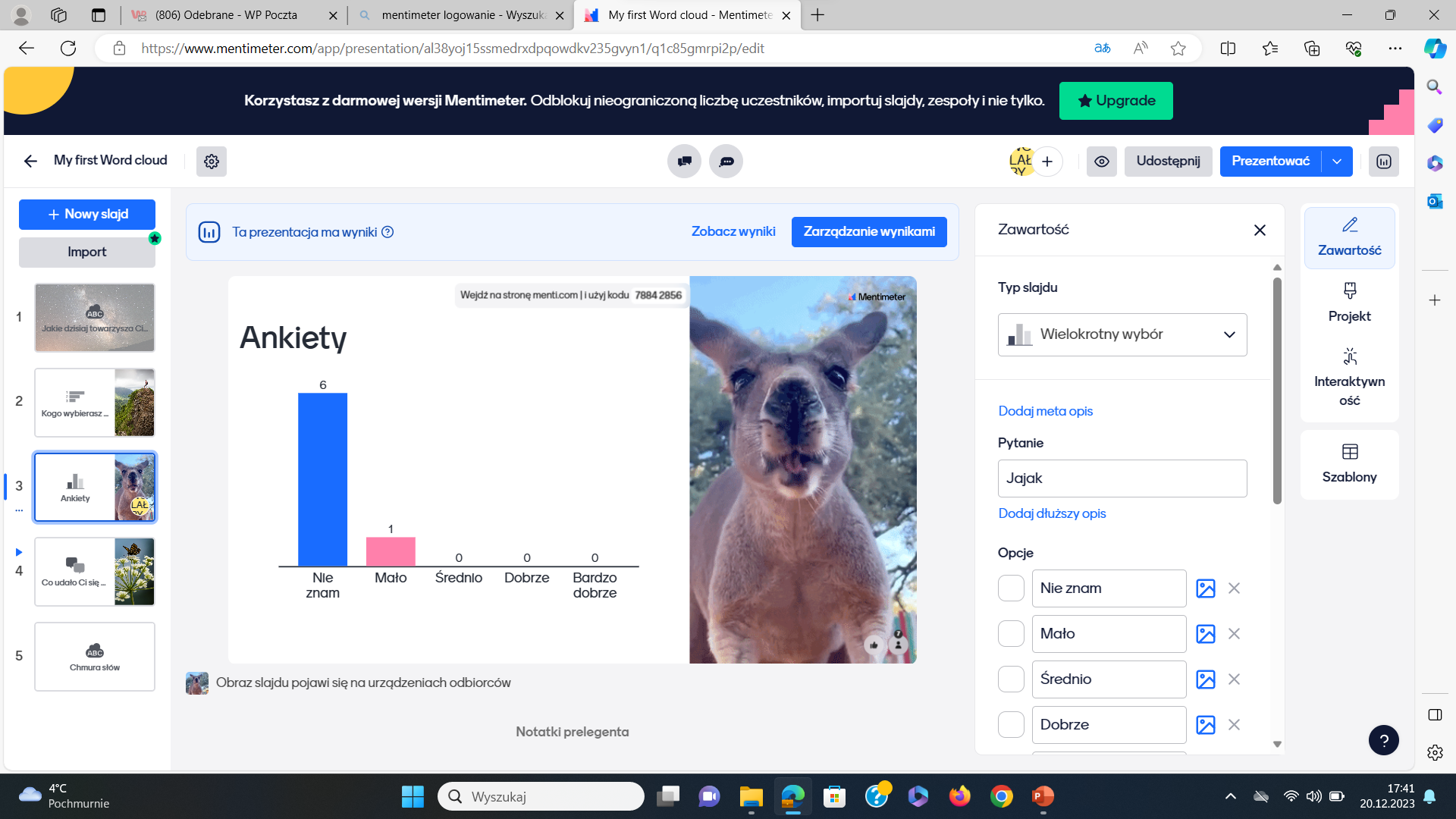 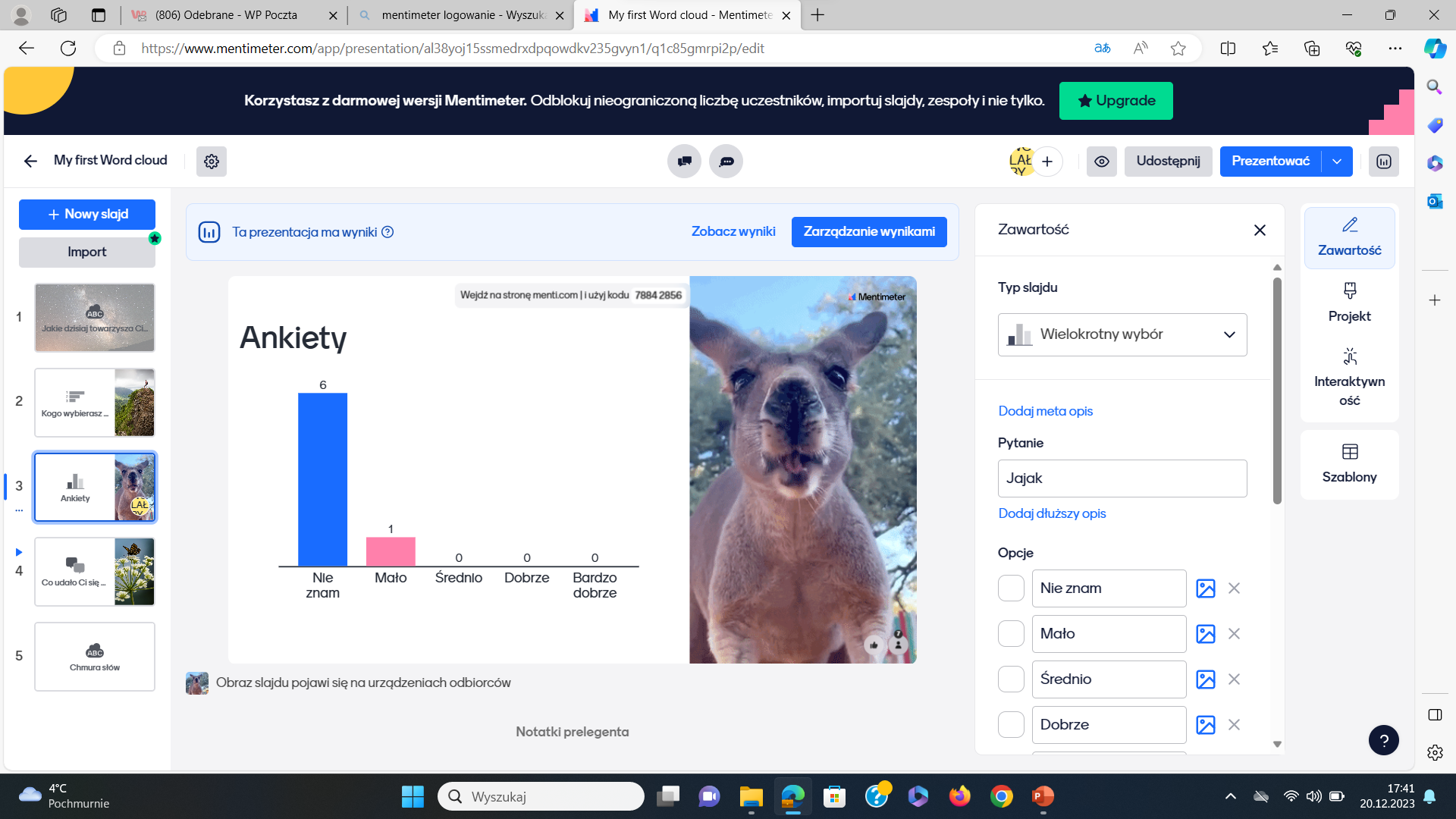 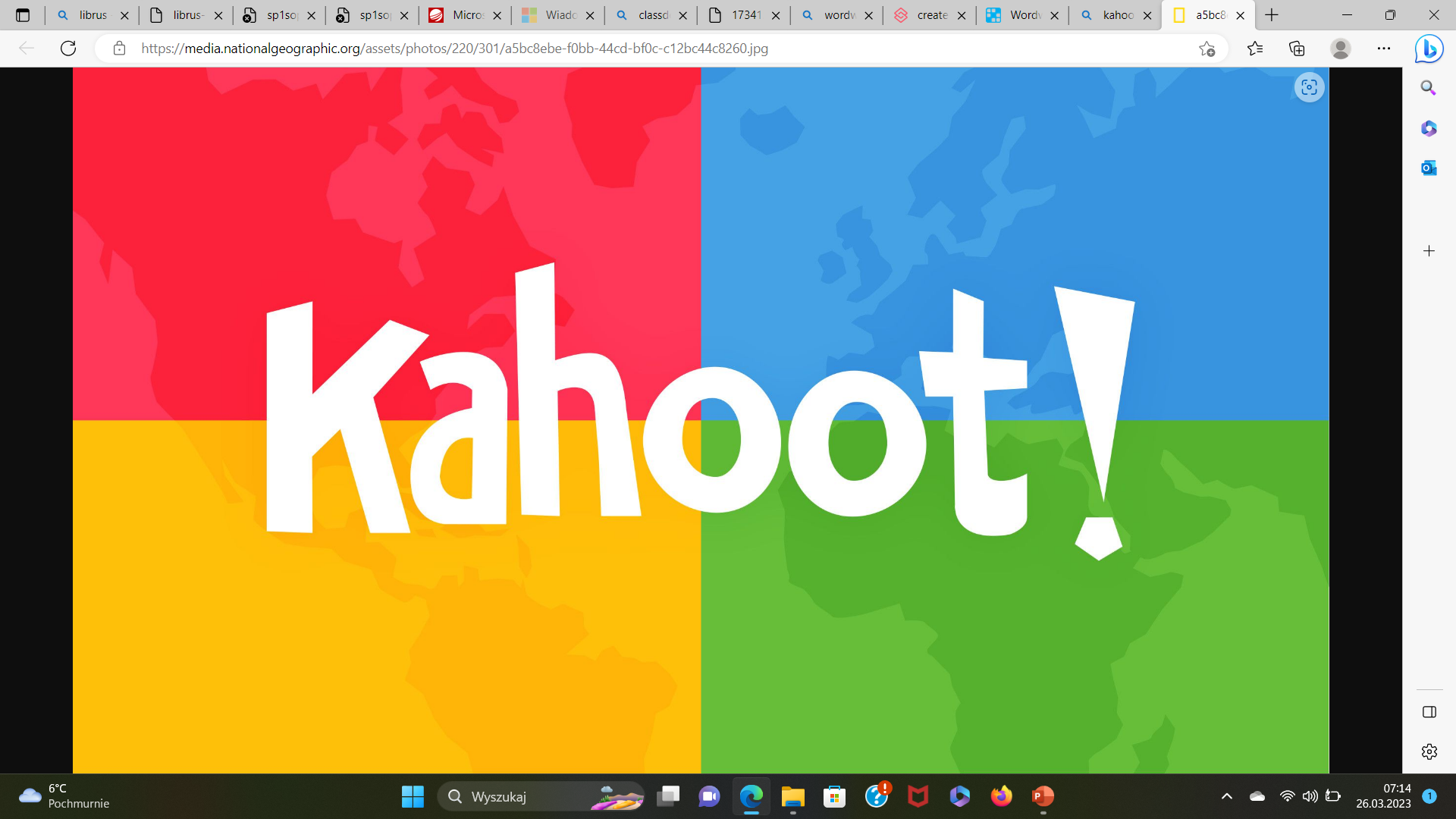 Kahoot- strona i aplikacja, w której użytkownicy
 mogą tworzyć własne quizy przeznaczone do
 wykorzystania przez innych użytkowników.
https://create.kahoot.it
https://kahoot.it
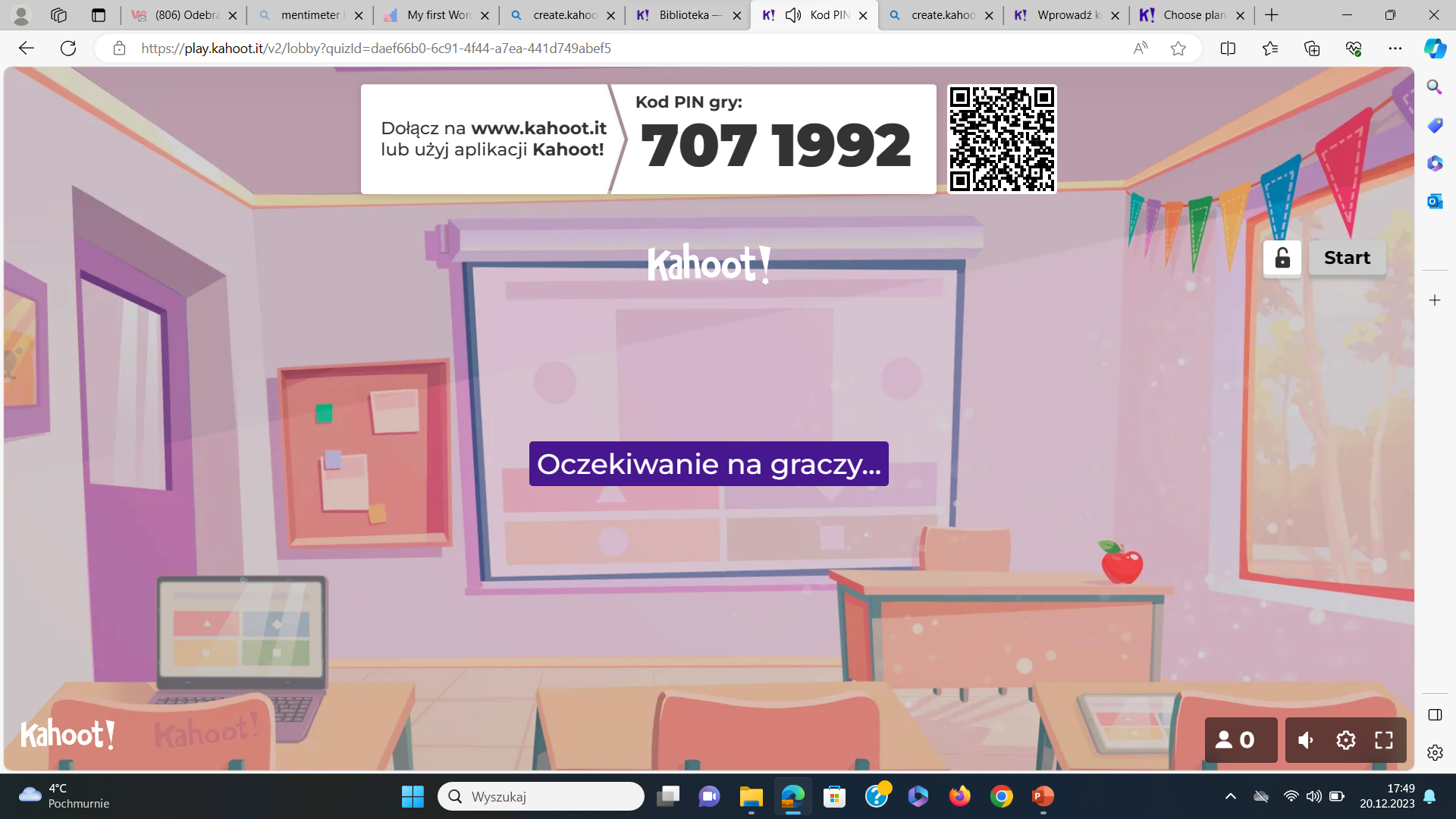 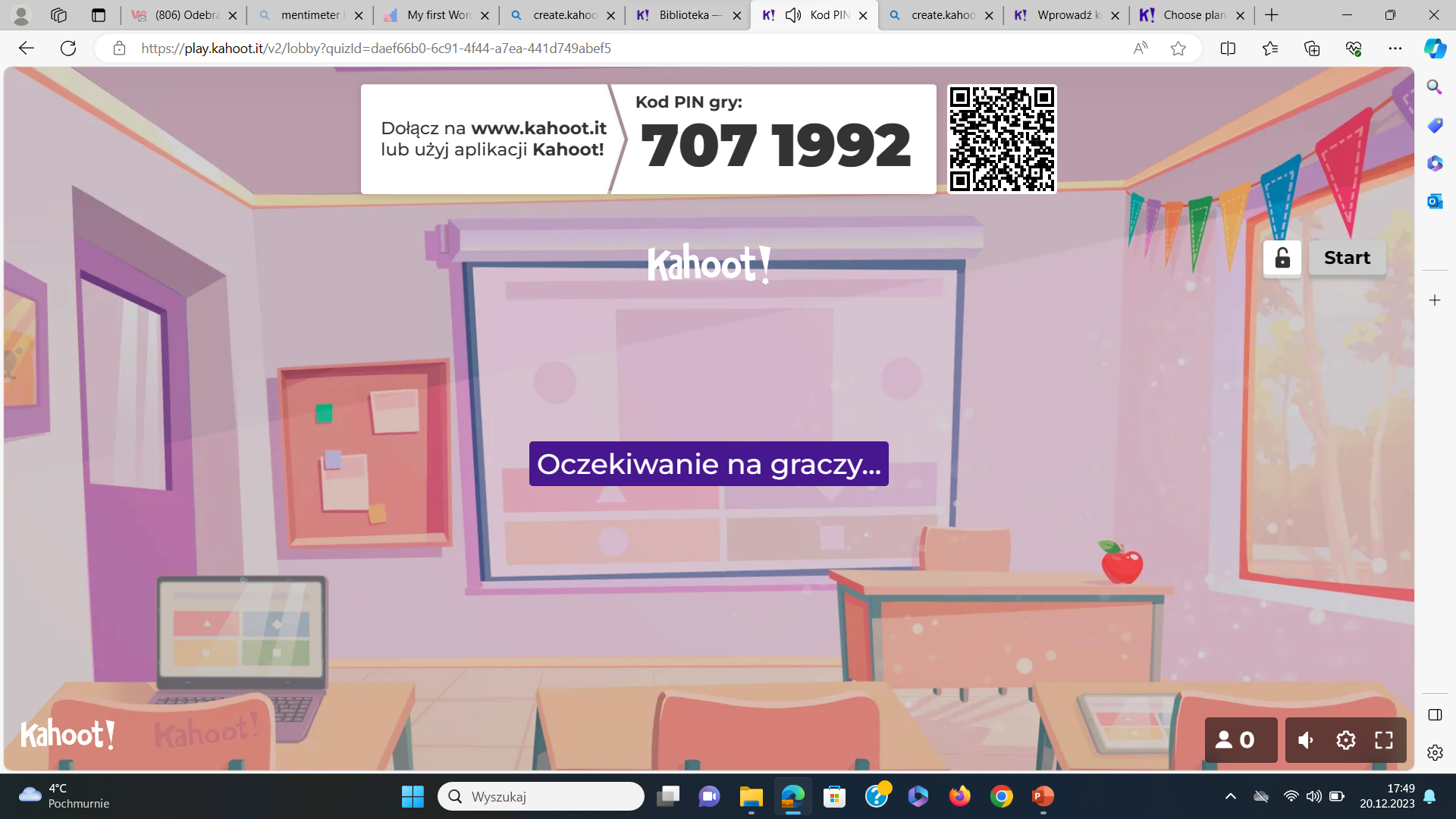 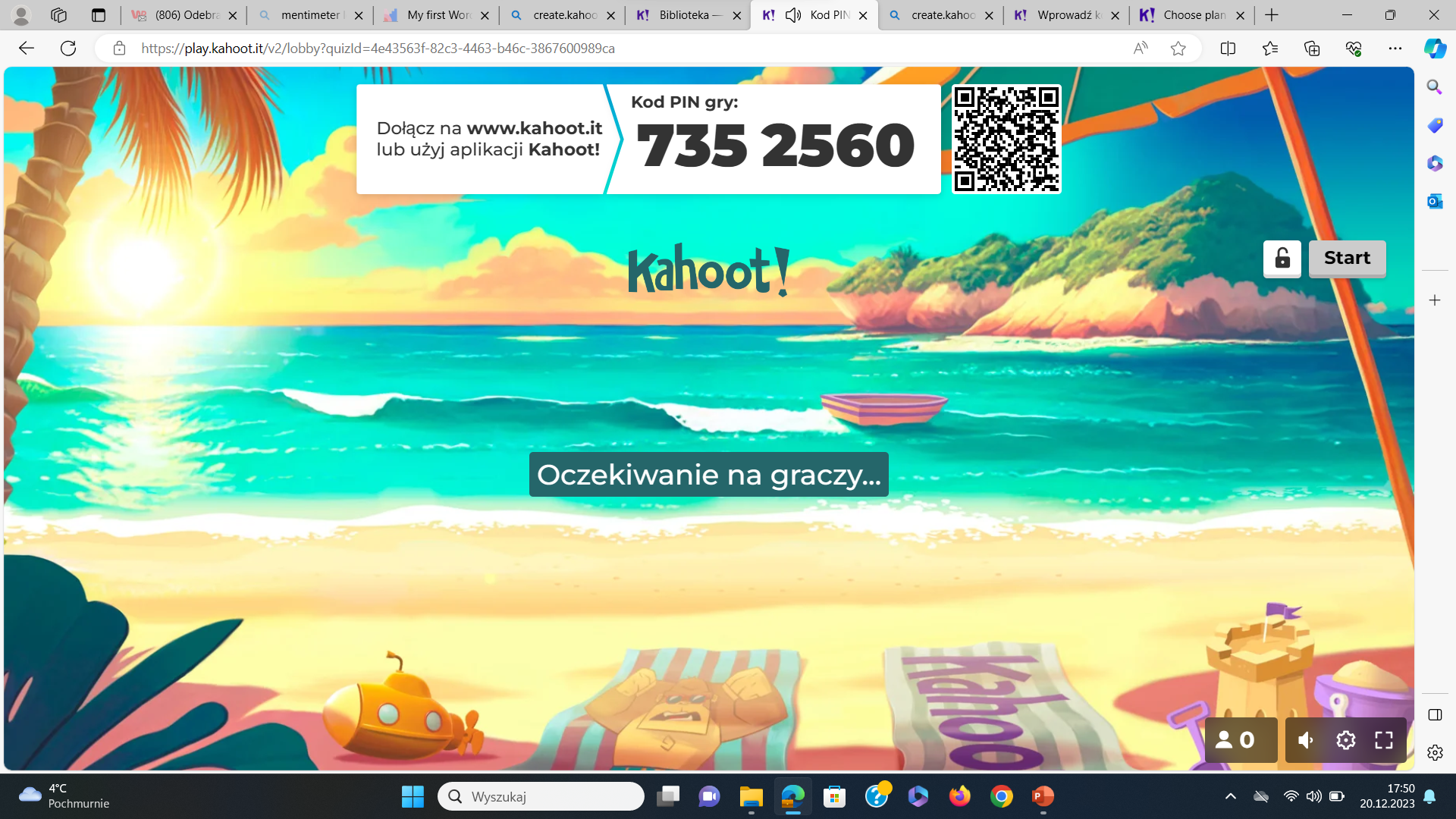 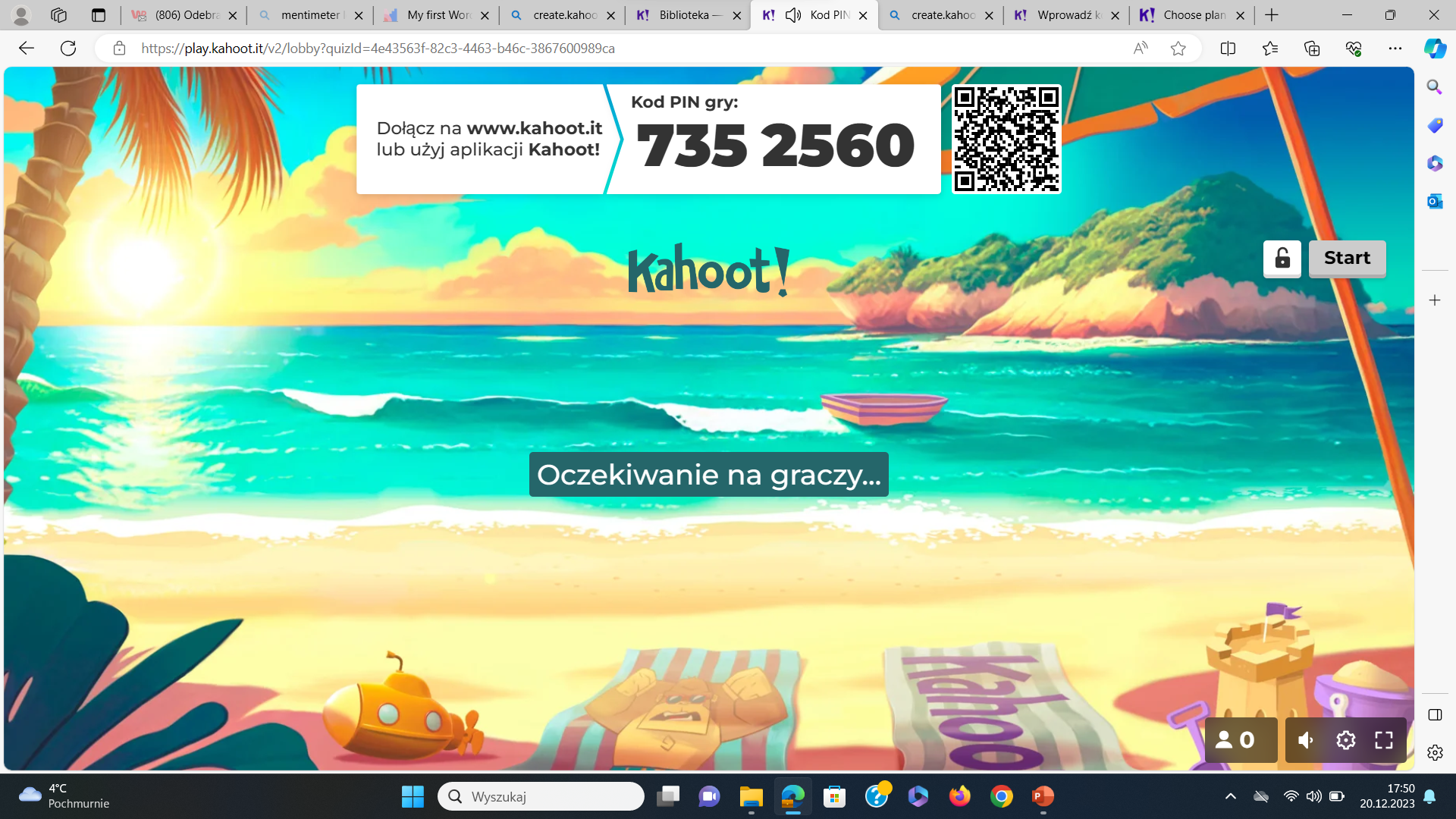 DZIĘKUJĘ ZA UWAGĘ!!!